Contrattazione collettiva nel Pubblico Impiego
IV lezione
Soggetti:
Per la parte pubblica ARAN:
un presidente, nominato dal Presidente della Repubblica su proposta del Ministro della funzione pubblica;
collegio di indirizzo e controllo che dura 4 anni ed è composto dal Presidente e da 4 membri, designati per metà con decreto del Presidente del Consiglio del Ministri e per l’altra metà da ANCI, UPI, Conferenza Stato Regioni
per i lavoratori: OOSS che abbiano nel comparto o nell’area una rappresentatività non inferiore al 5% dei consensi considerando la media tra dato associativo e dato elettorale (art. 43, co. 1, d.lgs. n. 165/2001). 
Il contratto è vincolante per i lavoratori dell’area o del comparto se sottoscritto da OOSS che contano il 51% dei consensi come media tra dato elettorale e quello associativo ovvero il 60% con riferimento al solo dato elettorale
Contrattazione collettiva nazionale: soggetti
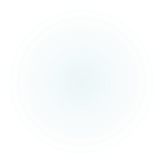 Poteri Aran
Contrattazione integrativa e quadro: soggetti
Accordo Quadro Nazionale del 2016 e art. 40, co. 2, TU:
Comparto e Area Funzioni Centrali;
Comparto e Area Funzioni Locali;
Comparto e Area Istruzione e Ricerca;
Comparto e Area Sanità 
Prima erano più di 9
COMPARTI E AREE
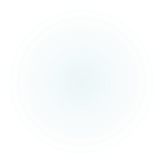 Fonti dopo la riforma Madia (art. 1, co. 1, d.lgs. n. 75/2017)
Art. 2, co. 2, t.u. n. 165/2001 
I rapporti di lavoro dei dipendenti delle amministrazioni pubbliche sono disciplinati dalle disposizioni del capo I, titolo II, del libro V del codice civile e dalle leggi sui rapporti di lavoro subordinato nell'impresa, fatte salve le diverse disposizioni contenute nel presente decreto, che costituiscono disposizioni a carattere imperativo. Eventuali disposizioni di legge, regolamento o statuto, ……possono essere derogate nelle materie affidate alla contrattazione collettiva ai sensi dell'articolo 40, comma 1, e nel rispetto dei principi stabiliti dal presente decreto, da successivi contratti o accordi collettivi nazionali e, per la parte derogata, non sono ulteriormente applicabili 
[solo qualora ciò sia espressamente previsto dalla legge]
Materie LEGGE
Materie di competenza di legge (art.40, d.lgs. n. 165/2001): 
1. Atti di macro-organizzazione:
organizzazione degli uffici
materie oggetto di partecipazione sindacale
materie afferenti alle prerogative dirigenziali
conferimento e revoca degli incarichi dirigenziali

2. materie ex art. 2, co. 1, lett. c, l. n. 421/1992, ossia

Responsabilità giuridiche attinenti ai singoli operatori
Gli organi, gli uffici, i modi di conferimento della titolarità dei medesimi
Procedure di selezione
Ruoli e dotazioni organiche e loro consistenza
Libertà di insegnamento e autonomia professionale
Responsabilità e regimi di incompatibilità
Materie del contratto collettivo (I)
Materie della contrattazione collettiva nei limiti previsti dalla legge (art. 40, co. 1, 165/2001): sanzioni disciplinari, valutazione del personale ai fini del trattamento accessorio, mobilità, progressioni economiche
Materie di esclusiva pertinenze del Contratto collettivo
Elezioni RSU (art. 42, co. 4)
Fissazione limiti massimi aspettative e permessi sindacali (art. 50, co. 1)
Disciplina contratti integrativi
Nuove forme di partecipazione delle rappresentanze dei lavoratori nelle organizzazione della PA (art. 44)
Procedura di contrattazione
Art. 47 TU: contratto nazionale (durata tre anni sia parte economica, sia parte normativa):
direttive dei comitati di settore nei confronti dell’ARAN (costituiti nell’ambito della Conferenza delle Regioni per le Regioni e per gli enti e amministrazioni del SSN; nell’ambito dell’ANCI e di Unioncamere per enti locali e camere di commercio; nell’ambito della Presidenza del Consiglio di Ministri per tutte le altre amministrazioni); per gli enti non statali, le direttive sono sottposte al controllo del Governo per vedere se c’è compatibilità con la politica economica e finanziaria
tali direttive sono istruzioni dettate al mandatario (ARAN) dalle quali l’ARAN non può scostarsi se non per ritardo del mandante a rispondere alle comunicazioni, anche se il mandatario si è discostato dalle istruzioni o ha ecceduto i limiti del mandato (art. 1712 c.c.)
…segue
Trattiva con OOSS dell’Aran sulla base delle direttive dei comitati di settore
Trasmissione dell’accordo ai comitati di settore e al governo entro 10 gg per acquisire parere favorevole (testo e oneri finanziari)
Trasmissione dei costi alla Corte dei Conti per verifica compatibilità economica che deve certificare l’accordo entro 15 gg
Se c’è certificazione, sottoscrizione definitiva
Se non c’è certificazione della Corte dei Conti, si riaprono le trattative
Pubblicazione in gazzetta ufficiale dei contratti
Procedura contrattazione integrativa
Si svolge secondo le procedure, le disponibilità finanziarie e le materie fissate dalla contrattazione nazionale (art. 43, co. 5, TU- durata tre anni sia parte economica, sia parte normativa)
Controlli sulla compatibilità dei costi (art. 40bis TU):
Certificazione del collegio dei revisori dei conti o dei collegi sindacali o degli uffici centrali di bilancio 
I contratti sottoscritti e certificati sono trasmessi alla presidenza del Consiglio e al Ministero dell’Economia che entro 30 gg certifica la compatibilità
Entro il 31 maggio di ogni anno le PPAA trasmettono una relazione sui costi al Ministero dell’Economia e alla Corte dei Conti
Trasmissione del contratto anche all’ARAN e al CNEL
Vigilanza degli organismi di controllo sui costi
Efficacia
I contratti sono vincolanti nei confronti della parte pubblica (art. 40, co. 4, TU) anche nell'ambito degli ordinamenti regionali​


Obbligo di parità di trattamento contrattuale ai propri dipendenti, garantendo trattamenti non inferiori a quelli previsti dai contratti (art. 45, co. 2, TU)​


Non aggira l'art. 39 Cost., 2, 3, 4 comma?​

No per la C. Cost. n. 309/1997 perché il TU non conferisce efficacia generale, erga omnes, al contratto ma ne assicura obbligo a carico delle PA di rispettare la parità di trattamento
Limi alla contrattazione collettiva
Limiti alla contrattazione:
determinazione dei comparti
fissazione trattamento economico fondamentale: (47bis, d.lgs. n. 165/2001 - introdotto dalla riforma Brunetta): decorsi 60 gg dalla legge finanziaria che dispone i rinnovi, gli incrementi previsti per il trattamento stipendiale possono essere erogati in via provvisoria, previa delibera dei comitati di settori, sentite le OOSS rappresentative

fissazione trattamento accessorio: criteri premiali (art. 45, co. 3, d.lgs. n. 165/2001); i contratti nazionali devono predisporre apposite clausole che impediscono incrementi superiori alla consistenza complessiva delle risorse della contrattazione accessoria nei casi in cui dai dati sulle assenze evidenzino significativi scostamenti dalla media nazionale (art. 40 co. 4bis, d.lgs. n. 165/2001); 
se non c’ è accordo sul trattamento accessorio la PA provvede in via provvisoria nelle materie oggetto del mancato accordo  fino alla sottoscrizione (art. 40, co. 3ter)
Nuovi spazi per la contrattazione?
C. Cost. 23 luglio 2015, 178 (blocco stipendiale): «la contrattazione deve potersi esprimere nella sua pienezza su ogni aspetto riguardante le condizioni di lavoro»
Gli spazi ottenuti:  il contratto nazionale può prevedere termine minimo di durata delle sessioni negoziali decentrate prima di far scattare l’intervento diretto della PA in sostituzione (art. 40, co. 3ter)
Monitoraggio dell’ARAN sui casi di sostituzione della PA alla contrattazione integrativa (art. 40, 3ter)
Nuovo art. 19, d.lgs. 150/2009
Riparte la contrattazione: Comparto funzioni centrali del 12.2.2018; Comparto funzioni locali del 22.5.2018; Comparto istruzione e ricerca del 19.4.2018; Comparto Sanità 22.5.2018…etc…
esercitazione
Cercare sentenze su:


Come si calcola la soglia del 50%? Quale è la base di computo (solo i sindacati che superano la soglia del 5% o tutti?)